나의 나 된 것은
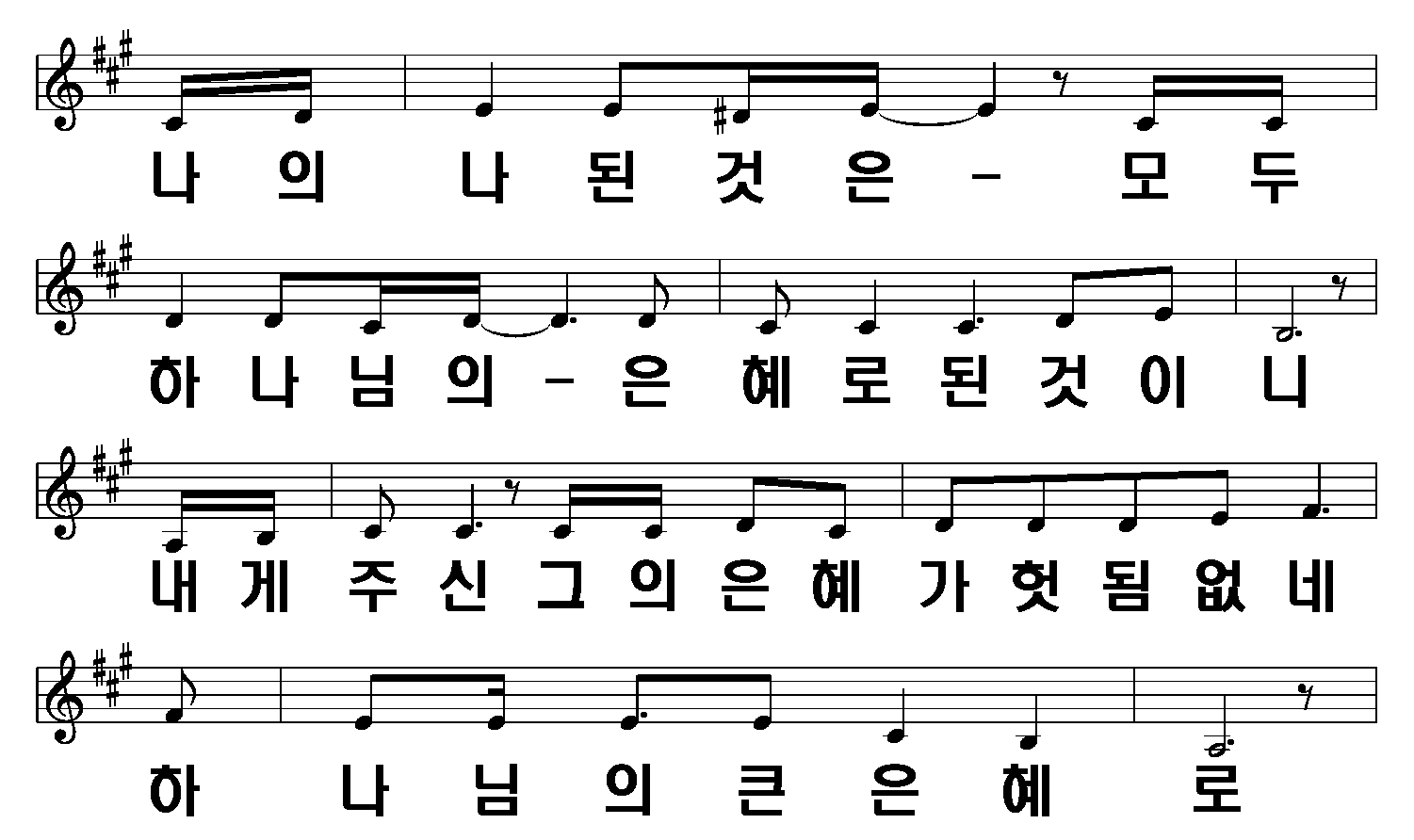 1절
1/7
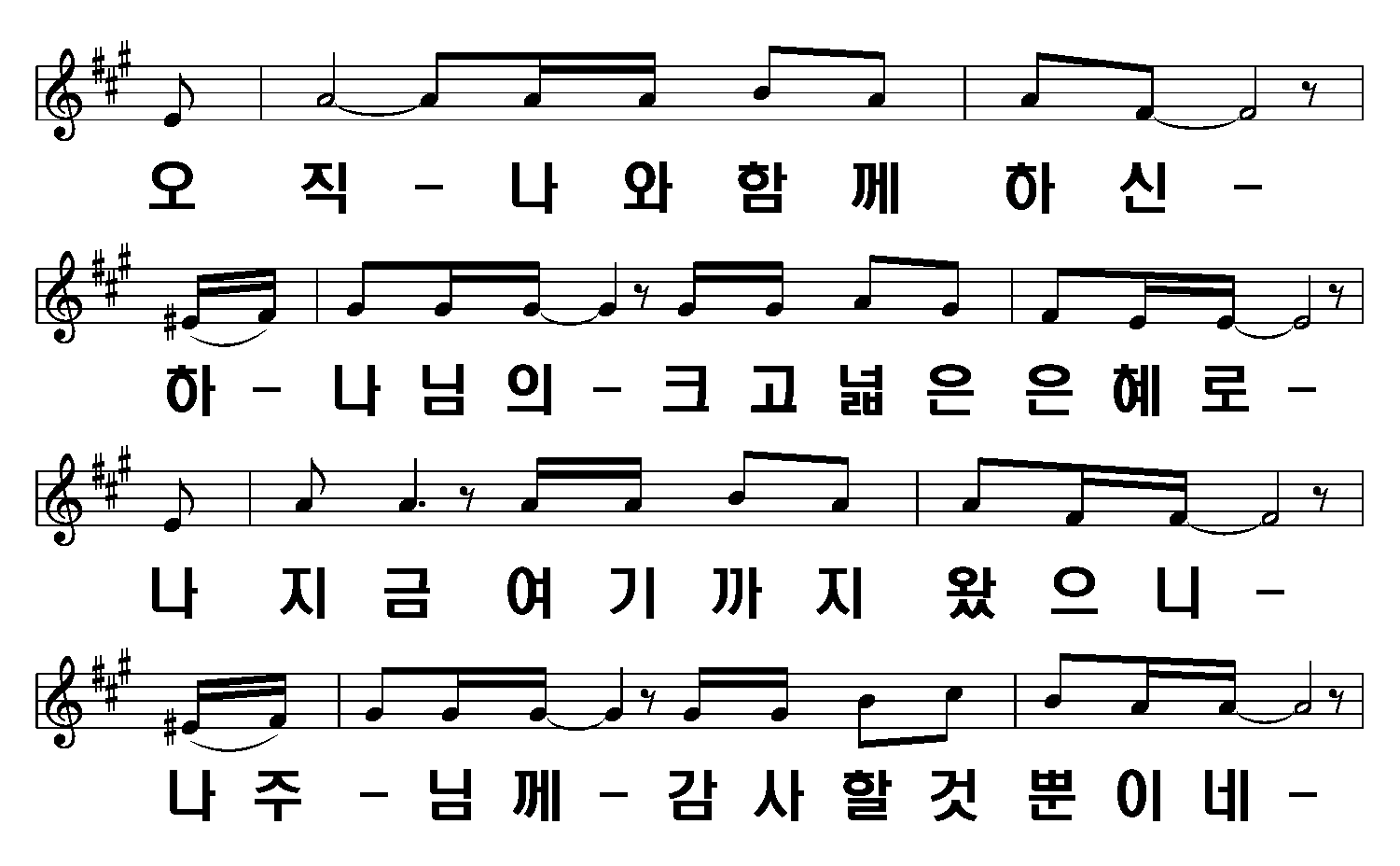 2/7
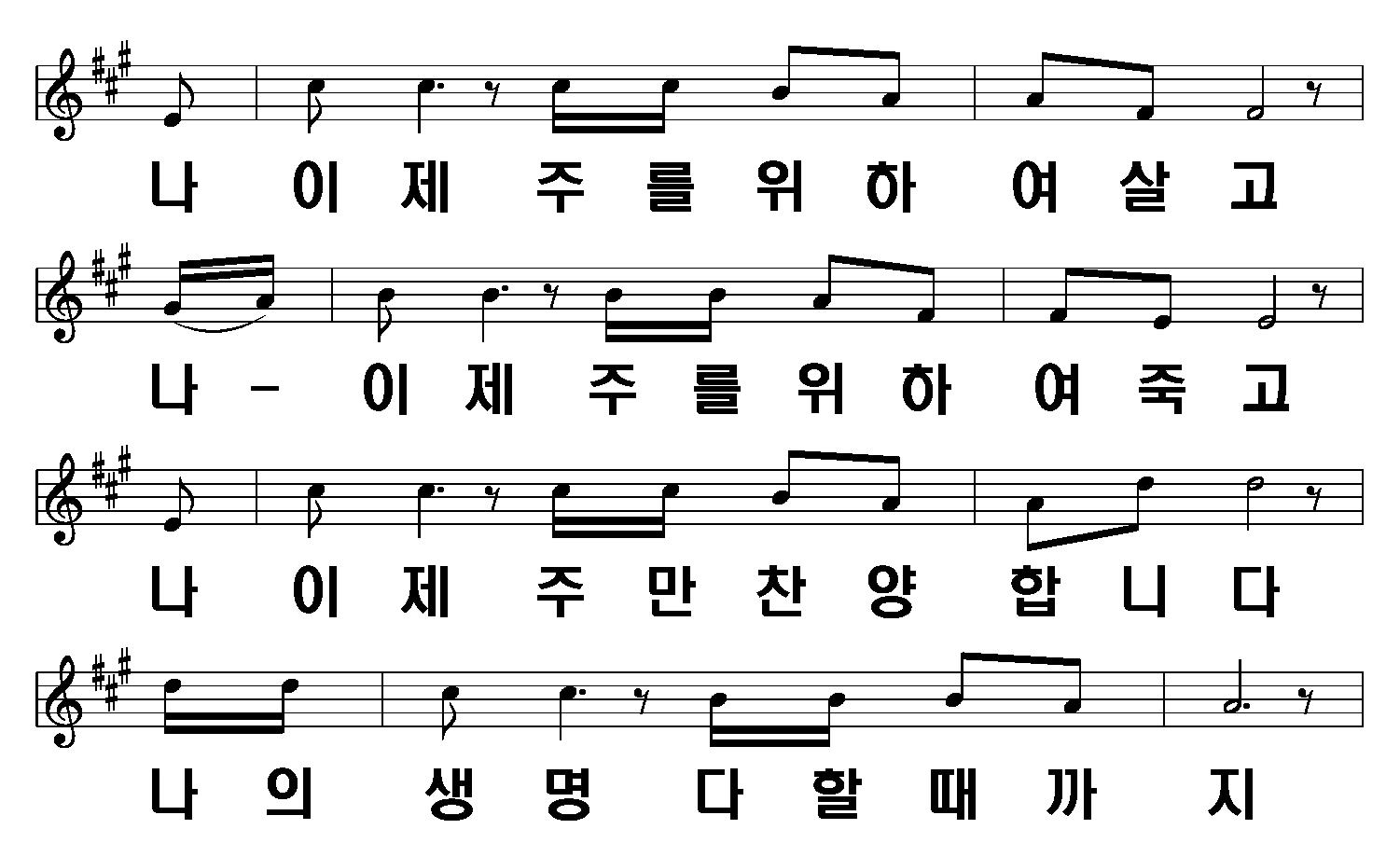 3/7
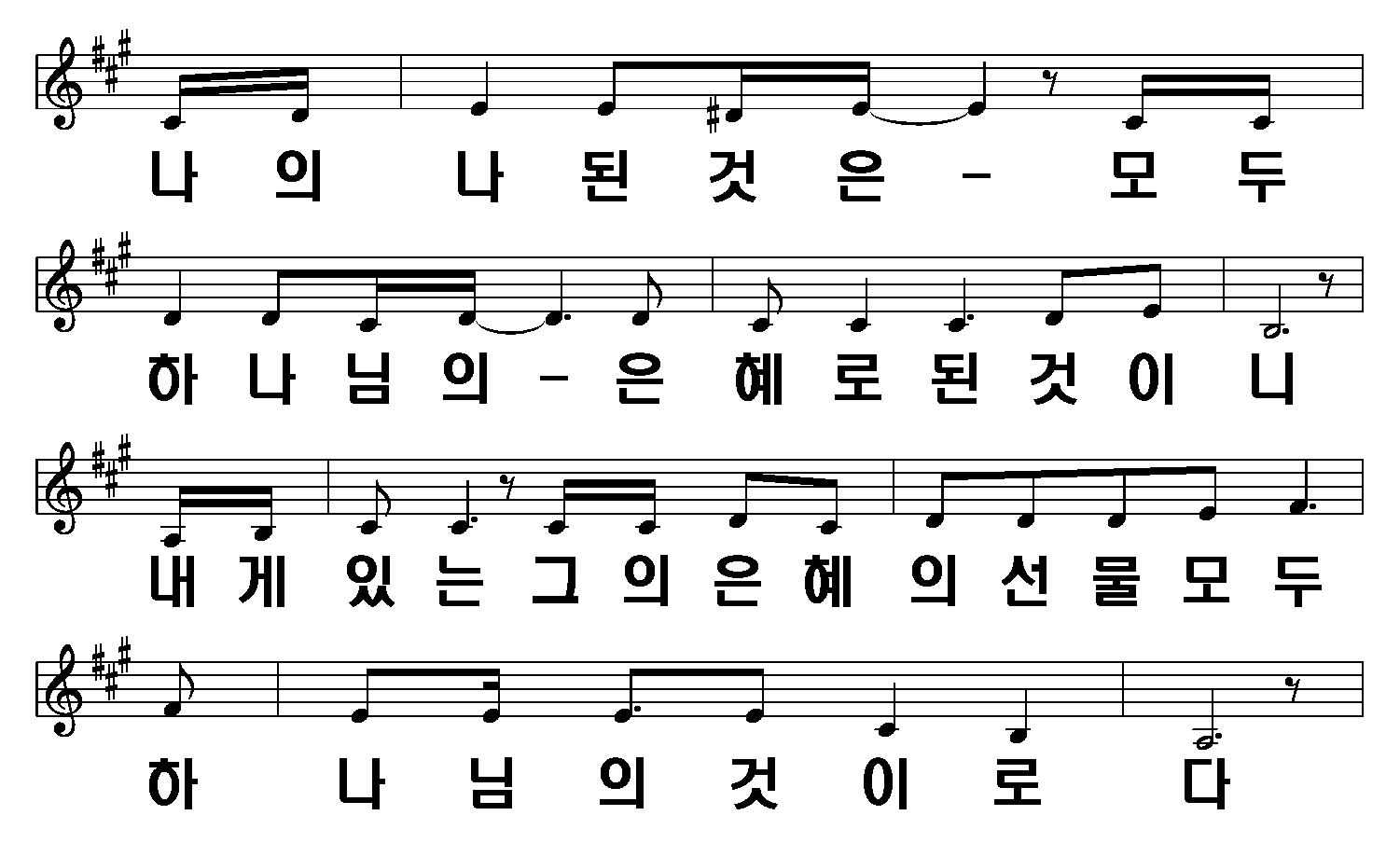 2절
4/7
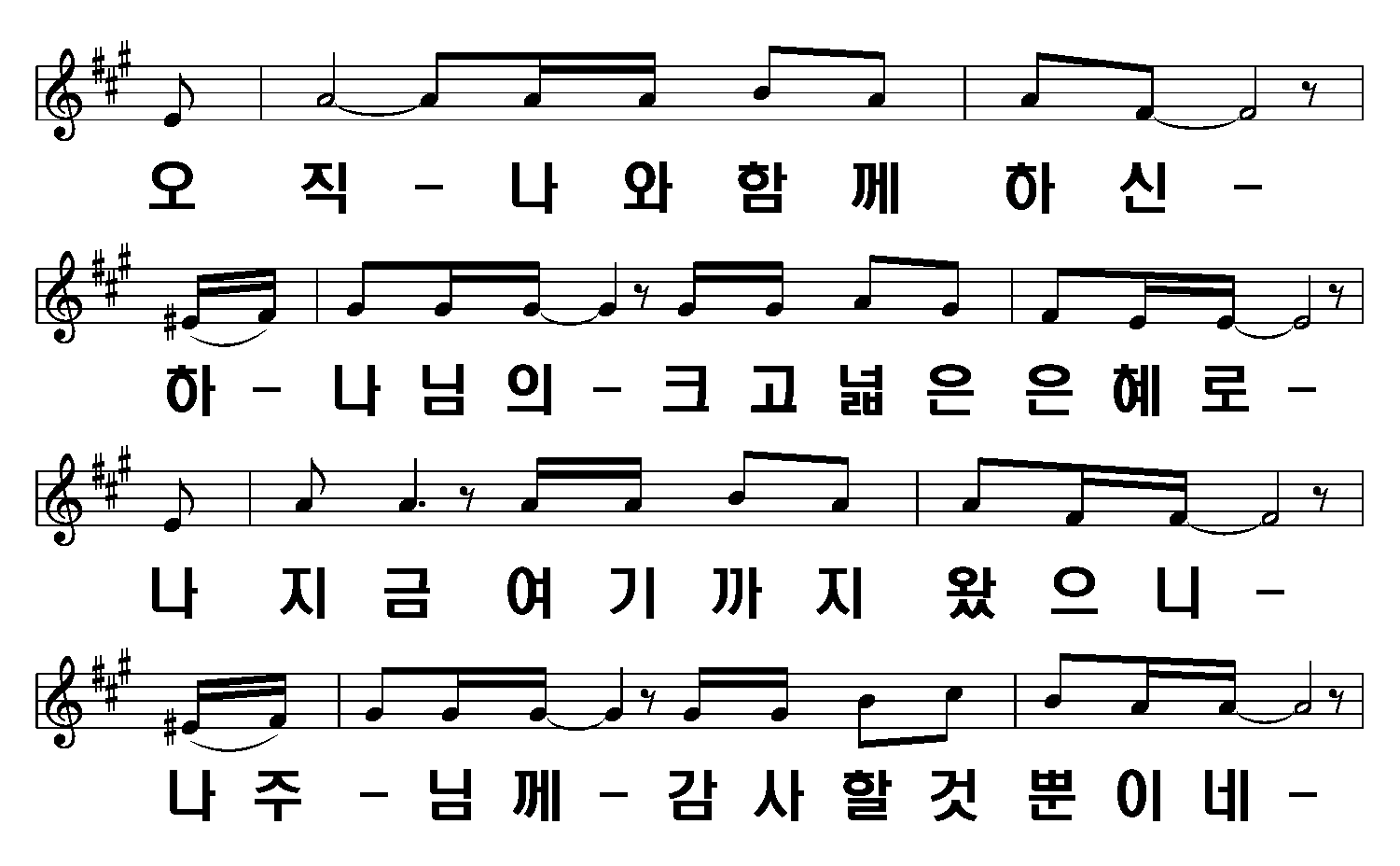 5/7
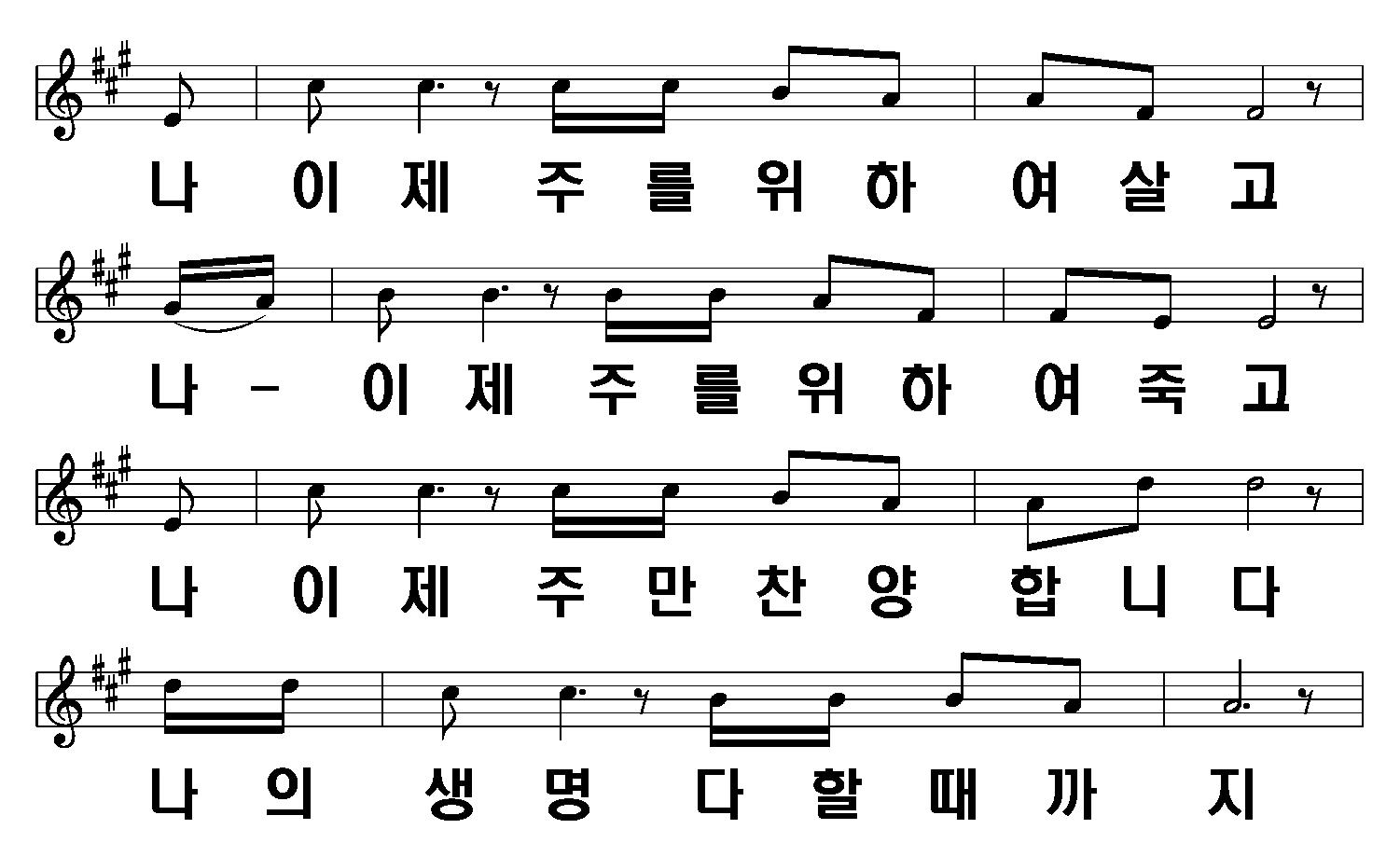 6/7
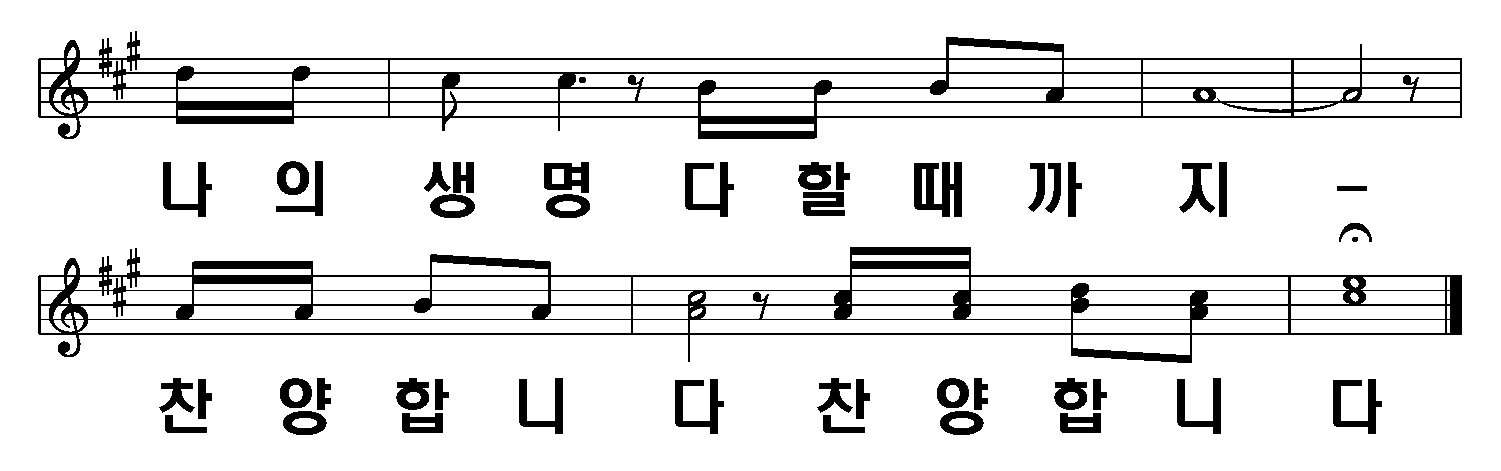 7/7